Najčešće pogreške        u hrvatskome jeziku*****  Jezični savjeti
Pripremile: 
Mira Križan, prof. hrvatskog jezika i 
Ruža Jozić, školska knjižničarka
Gimnazija Sesvete
Zagreb, ožujak 2020.
Fonološki (gramatički) uvjetovane pogreške u pismu
One koje se povezuju uz alternacije ije/je/e/i, one koje se povezuju uz jednačenje suglasnika, gubljenje suglasnika, gubljenje samoglasnika, pogreške uz palatalizaciju, sibilarizaciju, jotaciju, prijeglas, nepostojano a, prelaženje l u o, promijene uz glasove h, č , ć, đ i dž, odnos komparativa i superlativa. 
Nastajanje suglasnika Č
NEPRAVILNO: Začuo se majkin glas.
PRAVILNO: Začuo se majčin glas.
OBJAŠNJENJE: U izvedenicama riječi čija osnova završava na k i c na njihovo mjesto dolazi glas č – palatalizacija.
Fonološki (gramatički) uvjetovane pogreške u pismu
Nastajanje suglasnika Č i Ć
NEPRAVILNO: klicati-klicem-klici
PRAVILNO: klicati-kličem-kliči
OBJAŠNJENJE: U sprezanju riječi nastaje jotacija kad osnova završava na c, a stapa se s glasom j (-jem,-ji) i nastaje nepčanik č.
NEPRAVILNO: Ova kuća  najžutija je u ulici.
PRAVILNO: Ova kuća najžuća je u ulici.
OBJAŠNJENJE: U izvedenici superlativa nastaje jotacija riječi čija osnova završava glasom t koji se stapa s glasom j u nepčanik ć (pameću, krećem se, pokraćen, najljuće, žuće, braća).
Fonološki i gramatički uvjetovane pogreške u pismu
SUGLASNIK Đ 
Nastajanje suglasnika Đ
PRAVILNO: S glađu su se nosili hrabro.
PRAVILNO: Sve se promijenilo s pojavom gladi.
DVOJAKOST, OBJAŠNJENJE: U izvedenicama riječi čija osnova završava na d nastaje jotacija, ali je pravilno i njezino neprovođenje (zapovijeđu zapovijedi; glodati-glođemo).
NEPRAVILNO: Pokidao se džon na njegovoj cipeli.
PRAVILNO: Pokidao se đon na njegovoj cipeli.
OBJAŠNJENJE: Nastanak suglasnika đ neodređen je (anđeo, đak, đipati, evanđelje, đon, smeđ, vjeđa).
Fonološki i gramatički uvjetovane pogreške u pismu
SUGLASNIK Dž 
Nastajanje suglasnika DŽ
NEPRAVILNO: Naš susjed je burekdžija.
PRAVILNO: Naš susjed je buregdžija.
OBJAŠNJENJE: U riječi stranog podrijetla ispred sufiksa -džija provodi se jednačenje po zvučnosti.
NEPRAVILNO: Svjedočba je dragocjen papir.
PRAVILNO: Svjedodžba je dragocjen papir.
OBJAŠNJENJE: Nastanak suglasnika dž neodređen je (džamija, džep, džez, džudo, džip)
Fonološki i gramatički uvjetovane pogreške u pismu
JEDNAČENJE PO ZVUČNOSTI 
Jednačenje po zvučnosti se provodi u glagolima s predmecima (iz, od, ob, nad) ispiliti, opkoračiti, natpjevati 
ODSTUPANJE - kad se zvučni d nađe ispred bezvučnih s, š, c, č, ć – piše se d
NEPRAVILNO: otčepiti rupu ispotprosječan pedgodišnji
PRAVILNO: odčepiti rupu ispodprosječan i petgodišnji , petogodišnji
Jednačenje po zvučnosti - kad se nađe bezvučni suglasnik ispred zvučnog on prelazi u svoj zvučni par i obrnuto.
NEPRAVILNO: izpiliti, obšiti, obkoračiti, nadpjevati
PRAVILNO: ispiliti, opšiti, opkoračiti, natpjevati
OBJAŠNJENJE: Jednačenje po zvučnosti se provodi u glagolima        s predmecima (iz, od, ob, nad).
Fonološki i gramatički uvjetovane pogreške u pismu
JEDNAČENJE PO MJESTU TVORBE - glasovna promjena
suglasnik n ispred b = m 
suglasnici s, z, h ispred š, ž, č, ć, lj, nj, j, đ, dž =š,ž
Nepravilno: izčeprkati, stanbeni, sčepati
Pravilno:  iščeprkati, stambeni, ščepati
Odstupanje: izvambračni  - nepravilno
Pravilno - izvanbračni
PAZI! Unesen, spasen - nepravilno
Unesen, spašen - pravilno
osnova završava na s i z +en = ne provodi se jotacija (dones+en= donesen, uvezen, dovezen) osnova završava na i+ en = provodi se jotacija (spasi+en = spašen, spašavati, ukrašen, ukrašavati)
Fonološke pogreške u glasovnoj promjeni jednačenja po zvučnosti
ODSTUPANJE
OBJAŠNJENJE: Kad se zvučni d nađe ispred bezvučnih s, š, c, č, ć ostaje d.
NEPRAVILNO: otseliti, otčepiti, otcijepiti, otšutjeti, natšumar
PRAVILNO: odseliti, odčepiti, odcijepiti, odšutjeti, nadšumar
ODSTUPANJE
OBJAŠNJENJE: U predmecima ispod / iznad ostaje d.
NEPRAVILNO: ispotprosječan
PRAVILNO: ispodprosječan
Fonološke pogreške u glasovnoj promjeni jednačenja po zvučnosti
ODSTUPANJE
OBJAŠNJENJE: U predmecima ispod /iznad ostaje d.
NEPRAVILNO: ispotprosječan
PRAVILNO: ispodprosječan
ODSTUPANJE
OBJAŠNJENJE: U složenicama s brojevima pet, šest ne provodi se jednačenje.
NEPRAVILNO: pedgodišnji, šesdgodišnji
PRAVILNO: petgodišnji / petogodišnji, šestgodišnji / šestogodišnji
Fonološke pogreške u glasovnoj promjeni jednačenja po mjestu tvorbe
Jednačenje po mjestu tvorbe javlja se kad suglasnik n ispred b prelazi u m , a također kad suglasnici s, z, h ispred palatala š, ž, č, ć, lj, nj, j, đ, dž  prelaze u š, ž.
NEPRAVILNO: Kokoš je izčeprkala glistu iz mokre zemlje.
PRAVILNO: Kokoš je iščeprkala glistu iz mokre zemlje.
OBJAŠNJENJE: Zbog jednačenja po mjestu tvorbe suglasnik z ispred č prelazi u š.
 NEPRAVILNO: Sviđa mi se vaš stanbeni prostor
PRAVILNO: Sviđa mi se vaš stambeni prostor
OBJAŠNJENJE: Zbog jednačenja po mjestu tvorbe suglasnik n ispred b prelazi u m.
Fonološke pogreške u glasovnoj promjeni jednačenja po mjestu tvorbe
ODSTUPANJE
OBJAŠNJENJE: U složenicama ostaje pisanje zvonačnika n ,ispred p, b ne prelazi u m.
NEPRAVILNO: Imao je izvambračnu vezu s mojom prijateljicom.
PRAVILNO: Imao je izvanbračnu vezu s mojom prijateljicom.
 ODSTUPANJE
OBJAŠNJENJE: Kad suglasnicima s, z završava predmetak, a glasovi lj, nj stoje na početku osnove riječi, suglasnici ne prelaze u š,ž.
NEPRAVILNO: Neću se danas ražljutiti.
PRAVILNO: Neću se danas razljutiti.
Fonološke pogreške u glasovnoj promjeni jednačenja po mjestu tvorbe
ODSTUPANJE
OBJAŠNJENJE: Ako su lj i nj rezultat jotacije (l+j,n+j), jednačenje po mjestu tvorbe neće se provesti.
NEPRAVILNO: Ona je slijepa. Njezina šljepoća je nekako izvanredna.
PRAVILNO: Ona je slijepa. Njezina sljepoća je nekako izvanredna.PAZITE!
NEPRAVILNO: Teret je jutros dovežen i odmah treba biti unešen.
PRAVILNO: Teret je jutros dovezen i odmah treba biti unesen.
OBJAŠNJENJE: Mada bi zvonačnici s, z ispred nastavka -jen trebali biti jotirani, ne provodi se jotacija.
Fonološke pogreške u glasovnoj promjeni jednačenja po mjestu tvorbe
PAZITE!
NEPRAVILNO: Teret je jutros dovežen i odmah treba biti unešen.
PRAVILNO: Teret je jutros dovezen i odmah treba biti unesen.
OBJAŠNJENJE: Mada bi zvonačnici s, z ispred nastavka -jen trebali biti jotirani, ne provodi se jotacija.
ALI!
NEPRAVILNO: Torta je tako lijepo ukrasena, a ovaj                  komad       će biti spasen.
PRAVILNO: Torta je tako lijepo ukrašena, a ovaj komad       će biti spašen.
OBJAŠNJENJE: Osnova  glagola završava  na -i, dodajemo nastavak -jen, a jotacija se provodi.
Fonološke pogreške u glasovnoj promjeni ispadanja i stapanja suglasnika
Ispadanje i stapanje suglasnika je glasovna promjena koja se događa kad se dva ista suglasnika nađu jedan do drugog.
NEPRAVILNO: Zbog bezzakonja sam postao bezzub.
PRAVILNO: Zbog bezakonja sam postao bezub.
OBJAŠNJENJE: Kad je složenica nastala od predmetka bez- i riječi čija osnova započinje tjesnačnikom z, dolazi do stapanja istih suglasnika.
NEPRAVILNO: Uskoro će se svi isseliti iz mog rodnog sela.
PRAVILNO: Uskoro će se svi iseliti iz mog rodnog sela.
OBJAŠNJENJE: Najprije dolazi do jednačenja po zvučnosti ili mjestu tvorbe, a potom do stapanja istih suglasnika.
Fonološke pogreške u glasovnoj promjeni ispadanja i stapanja suglasnika
DVOJAKOST, OBJAŠNJENJE: Piše se, ali i ne mora t ili d u imenica m.r. koje završavaju na –dak,-tak,-dac,-tac, a samoglasnik a je nepostojan da bi se vidjela polazna osnova.
PRAVILNO: Samo vam još nedostaju novi počeci.
PRAVILNO: Samo vam još nedostaju novi početci.
 DVOJAKOST, OBJAŠNJENJE: Dativ i lokativ imenica ž. r.         ima dva oblika.
PRAVILNO: Rado to pokazujem u pripovijetci.
PRAVILNO: Rado sudjeluje i knjižničarka u stvaranju pripovijetke.
Fonološke pogreške u glasovnoj promjeni ispadanja i stapanja suglasnika
ODSTUPANJA, OBJAŠNJENJE: U superlativu pridjeva kojima komparativ započinje glasom j, nema ispadanja.
NEPRAVILNO: najači, najednostavniji
PRAVILNO: najjači, najjednostavniji
ODSTUPANJA, OBJAŠNJENJE: U složenim riječima s nekim predmetkom nema ispadanja glasova.
NEPRAVILNO: prediplomski, krepapir, nuzarada
PRAVILNO: preddiplomski, kreppapir, nuzzarada
Fonološke pogreške u glasovnoj promjeni zamjenjivanja (alternacija) IJE/JE/E/I
NEPRAVILNO: Sjedim sprjeda, a obljeva me znoj.
PRAVILNO: Sjedim sprijeda, a oblijeva me znoj.
OBJAŠNJENJE: Kad je izgovor sloga u kojem je refleks jata    dug, piše se ije.
 ODSTUPANJE, OBJAŠNJENJE: U nekim je slučajevima izgovor sloga s refleksom jata dug, ali piše se je, razlog nije vidljiv.
NEPRAVILNO: Dugo su namiještali policu.
PRAVILNO: Dugo su namještali policu.
NEPRAVILNO: Koliki je promijer te sprave za skakanje?
PRAVILNO: Koliki je promjer te sprave za skakanje?
OBJAŠNJENJE: Kad je izgovor sloga u kojem je refleks jata kratak, piše se je.
Fonološke pogreške u glasovnoj promjeni zamjenjivanja (alternacija) IJE/JE/E/I
Kraćenje IJE > JE >E
NEPRAVILNO: Moj ten je svijetao, a tvoj je još svijetliji.
PRAVILNO: Moj ten je svijetao, a tvoj je još svjetliji.
OBJAŠNJENJE: U izvedenicama riječi, prilikom tvorbe komparativa i superlativa dolazi do kraćenja ije u je.
DVOJAKOST, OBJAŠNJENJE: U jezičnoj praksi postoje dva jednako valjana rješenja s refleksom jata iza pokrivenog r, razlozi nisu vidljivi.
PRAVILNO: Ovaj tekst opisuje najčešće grješke u služenju hrvatskim jezikom.
PRAVILNO: Ovaj tekst opisuje najčešće greške u služenju hrvatskim jezikom.
Fonološke pogreške u glasovnoj promjeni zamjenjivanja (alternacija) IJE/JE/E/I
NEPRAVILNO: U kući treba imati korijen sljeza i korijenčić đumbira.
PRAVILNO: U kući treba imati korijen sljeza i korjenčić đumbira.
OBJAŠNJENJE: Kad se ispred ije nalazi pokriveni r (r kojemu prethodi suglasnik iza kojega nije morfemska granica).
NEPRAVILNO: U zadnje vrijeme stalno pobijeđuje na utrkama.
PRAVILNO: U zadnje vrijeme stalno pobjeđuje na utrkama.
OBJAŠNJENJE: U nesvršenim glagolima na  sa sufiksima -ivati i -avati dolazi do skraćivanja refleksa jata
Pravopisne pogreške
Prema Rosandiću (2002.), čiste pravopisne pogreške povezuju se uz pravopisna pravila o pisanju velikoga i maloga slova, prilagodbi stranih riječi, sastavljenom i rastavljenom pisanju riječi, rastavljanju riječi na slogove, uz skraćenice i interpunkcije.
 Pogreške pri uporabi velikoga i maloga slovaVelikim slovom sve riječi pišu se u imenima ljudi, nadimcima, naseljenim mjestima, državama, kontinentima, državnicima, crkvenim velikodostojnicima, imenima pripadnika naroda, imenima stanovnika nekog mjesta, u riječima iz poštovanja u 2.i 3. licu, prva riječ u rečenici piše                  se velikim slovom.
Pogreške pri uporabi velikoga i maloga slova
PRAVILNO                                            OBJAŠNJENJE
Draga Ivana, primila sam Tvoju razglednicu. - veliko slovo u osobnom imenu i riječi iz poštovanja
U toj zgodi najviše ste mi Vi pomogli. - izravno obraćanje iz poštovanja
Molimo se Blaženoj Djevici Mariji. - ime Isusove majke
Davno je kraljevao Rikard Lavljeg Srca. - osobno ime s pripadajućim atributima
Vrhovni vladar Olimpa je bog Zeus. - ime planine, ime      mitološkog bića
On je Indijac, ali obožava Miki Mausa. - ime etnika, osobno               ime životinje
Uzmite Predsjednikov govor, a poslije možete uzeti izjavu predsjednika Scalfara. - Velikim se slovom piše posvojni pridjev izveden od naziva titule, kad je uz osobno ime titula se piše             malim slovom, a osobno ime velikim.
Pogreške pri uporabi velikoga i maloga slova
Piše se samo prva riječ velikim slovom, ostale malim, ako nisu osobno ime u zemljopisnim imenima, ulicama, trgovima, gradskim naseljima, svemirskim tijelima, blagdanima, ustanovama, institucijama, društvima, udrugama, poduzećima, povijesnim događajima, revolucijama, konferencijama, sporazumima s jasno određenim vremenom, građevinama, zaštićenim imenima proizvoda, umjetničkim djelima.
PRAVILNO                                                     OBJAŠNJENJE
Ovi božićni blagdani najljepši su do sad. - Posvojni pridjevi izvedeni od blagdana pišu se malim slovom (uskrsni).
Puno je faraona u Dolini kraljeva. - ime određenog geografskog područja
Ušao sam u Glavni stožer Hrvatske vojske. - više institucija        višečlanog imena
Primio sam pismo pomoćnika ministrice Vlade, Ivana Prskala. - naziv titule ispred osobnog imena, naziv institucije, osobno ime
Pogreške pri uporabi velikoga i maloga slova
Stižem na Novu godinu  da s tobom dočekam novu godinu. - naziv blagdana, opća imenica s atributom
Ostajem do Sveta tri kralja. - višečlani naziv blagdana
Stanujem na Trgu svete Lucije. - višečlani naziv trga, ostatak nije naziv blagdana (pridjev uz osobno ime svetice).
Radost darivanja prepuštam svetom Nikoli. - ne misli se na blagdan, atribut uz ime
Djed Mraz, Djed Božićnjak - marketinške tvorevine u smislu nadimka
Hvarski kanal, Skradinski buk - naziv geografskih područja
Dan domovinske zahvalnosti - naziv blagdana
Nadaleko je poznata Atlantska povelja(1941.) - jasno određen sporazum
Pogreške pri uporabi velikoga i maloga slova
PAZITE
Daewoo, Crysler, Alfa Romeo, Nissan, BMW, Seat, Audi - imena automobila pišu se izvorno, etimološki, velikim slovom
Mercedes, mercedes (naziv proizvoda) - različito se pišu naziv proizvođača i proizvod kao opća imenica fonetski napisano
Malim slovom pišu se povijesni događaji i razdoblja u općenitom smislu, opće imenice, nazivi pripadnika ideoloških, kulturnih, znanstvenih, vjerskih pokreta, nazivi vjera, posvojni pridjevi na -ski ,-ški, -čki, -ćki  izvedeni od vlastitih imenica.
Pogreške pri uporabi velikoga i maloga slova
PRAVILNO                                              OBJAŠNJENJE
slavonski kulen, dalmatinski pršut - posvojni pridjev izveden od vlastitih imenica
impresionizam, hrvatski narodni preporod, seljačka buna- povijesni događaj, naziv društvenog pokreta, umjetnička epoha u općenitom smislu
ford, mercedes, audi, aspirin, plivadon - imena proizvoda, a         znače opći pojam
ateist, franjevac, dinamovac, pavlin - pripadnik ideološkog, vjerskog pokreta
internet - način komuniciranja, opći pojam
sunce - malim slovom u smislu svjetlosti i topline
Pogreške pri sastavljenom i rastavljenom pisanju riječi
PRAVILNO                                                             OBJAŠNJENJE
Bila sam tu jedanput. - Brojevi složeni s riječcom put/puta pišu se sastavljeno kad znače novu riječ.
Dođite drugi puta. - Brojevi složeni s riječcom put/puta pišu se rastavljeno.
Poneki slučaj bit će riješen. - Složene zamjenice koje su promijenile značenje pišu se sastavljeno.
Ni od koga ne očekujem poklon.
Je li i s kim popričala? - Kad se prijedlog ubacuje između dijelova zamjenice piše se odvojeno.
Tko god preuzme klub, bit će bolji trener. - Kad je naglasak na zamjeničkom dijelu složenice piše se odvojeno.
Bio mi je rak-rana. - Ako svaka imenica u složenici čuva svoj naglasak piše se odvojeno s crticom.
Autocestom jure automobili. - Riječce ne, polu, nazovi, nadri, samo, auto, mini - pišu se zajedno s imenicom.
Pozdravljam vas uime svojeg kolektiva.- Priložne složenice  pišu se zajedno.
U ime mi ne diraj. - svaka riječ zadržava svoje posebno značenje
Pogreške pri uporabi zareza
Piše se zarez u nizanju, naknadnom dodavanju, suprotnosti, umetanju, ispred suprotnih, isključnih i zaključnih nezavisnih rečenica.
 PRAVILNO                                 OBJAŠNJENJE
Nabrali smo crvene, žute, bijele i zelene jabuke. - nizanje
„Požurit ćemo”, rekli su, ”na predstavu.” - umetanjeZagreb, 22. veljače 2019. - u pisanju nadnevka
U Zagrebu 22. veljače 2019. - prijedlog ispred, bez zareza
Pogreške pri uporabi zareza
Oni će, vjerojatno, i sami sve shvatiti. - modalne riječi (prilozi, rječce) odvajaju se zarezomKad kiša pada, ne volim ići u kino. - Kad je zavisna rečenica u inverziji.
Trčeći cijelim putem, stigao je prije ostalih. - Kad je glagolski prilog ispred predikata.
Proljeće je stiglo prije nekoliko dana, tj. 21. ožujka. - Ispred rečeničnog dijela koji počinje sa tj.
PAZI!
Zarez se ne piše ispred veznika nego, već u poredbenom  izrazu ili iza ne samo.Stigli smo brže nego smo mislili.
Ona je ne samo marljiva nego i pristojna.
Pogreške pri uporabi  crtice
PRAVILNO                                          OBJAŠNJENJE
Došlo je 40-50 učenika.                                                
Praznici su od 2. do 10. travnja. - Crtica se piše kad u rečenici stoji umjesto prijedloga do (pazi kod  prijedloga od).
Cesta Zagreb-Split duga je 495 km. - pri označavanju udaljenosti od mjesta do mjesta ili smjera kretanjaAustro-ugarski režim je davno prošao. - između dijelova polusloženiceA-vitamin , 13-godišnjak, 80-ih godina, 60-godišnjica - između složenica u kojima je prvi dio označen slovom ili brojkomk-i-š-a; kiš-a; ki-ša - pri rastavljanju riječi na manje dijelove
ured HPT-a,  program HRT-a, predsjednik SAD-a - pri sklanjanju složenih kratica.
Pogreške pri uporabi kose crtice
PRAVILNO                            OBJAŠNJENJE
4/7, 4/5, 2/3 (dvije trećine) - kosa crtica se koristi kao znak razlomka
šk. g. 2018./19. - kao znak razdoblja od dvije uzastopne vremenske jedinice
dopuštena brzina 50 km/h - umjesto prijedloga po, na, između oznaka mjere
Ja sam čitao / čitala - Jednakopravne riječi ili podatci.
Pogreške pri uporabi kratica
PRAVILNO                                              OBJAŠNJENJE
v., gen., doc., m.r., M.P., bibl., šk., dr., mr., str., g. - kratice koje se izgovore  kao puna napisana riječ, a uglavnom se pišu s točkom
HINA, HDZ, HNK, MUP, SAD - nama- složene kratice, izgovor jednak napisanom
 Stala si na žulj mupovcu! - složene kratice se većinom sklanjaju
PAZI! Veliki potresi u INA-i! (NE - Veliki potresi u INI) - nastavak za lokativ nakon cijele kratice, odvojen crticom
PAZI! m, mm, dag, km, K, gđa, fra, s, min, g - mjere, novčane jedinice, pišu se bez točke
Ivan Horvatić, dr. spec. obiteljske medicine - kratice za diplomirana zanimanja pišu se iza imena, odvajaju zarezomdr. sc. Ivana Ivančić, doc. - znanstvene titule ispred imena; znanstvena zvanja izačitaj (č., čit.) razred (r., razr.) nominativ (N i nom.) - neke riječi imaju i dvije kratice
Pogreške pri uporabi riječi stranog podrijetla
U preuzimanju riječi iz stranih jezika prijeko je potrebna suradnja jezikoslovaca i stručnjaka pojedinih područja kako bismo znali što napisati izvorno, a što fonetizirano. Treba ih upotrebljavati tek onda kad za te pojmove nemamo dobru zamjenu u svojem jeziku.
Riječi iz neslavenskih jezika pišu se dvojako: prema               izgovoru, fonetizirano i prema jeziku iz kojeg su preuzete.
PRAVILNO                                               OBJAŠNJENJEIbsen-Ibsenov - pretvorba stranih imena u pridjev ovisi              o izgovoru pojedinih suglasnika; -n se izgovara i piše Maupassant - Maupassantov - suglasnik t s kraja se ne izgovara, ali se pišeDe Gaulle – De Gaulleov - samoglasnik e ostaje, dodaje               se nastavak
Pogreške pri uporabi riječi stranog podrijetla
Vishyja, Leopardija - Kad vlastita imena završavaju na -i,-y,-ee, između osnove i nastavka u sklonidbi umeće se  j.
Hemingway-Hemingwaya - Ako je u stranom imenu koje završava na y ispred samoglasnik, j se ne umeće prilikom sklonidbe.
Ines, Nives, Carmen, Audrey - Ženska imena koja imaju nulti nastavak ne sklanjaju se.
Bejrućanka, Madriđanin, Šrilančanka, Njujorčanin, Kjoćanka - Imena stanovnika stranih mjesta pišu se fonetski.
Pogreške pri uporabi riječi stranog podrijetla
Goetheov, Beethovenov, Charlesov, Bruxellesov,    Shakespeareov,  - Posvojni pridjevi na -ov, -ev, -in izvedeni od stranih imena i prezimena pišu                       se velikim slovima i u izvornom obliku.
bodlerovski, betovenovski, bolonjski, monački,         čikaški, ženevski, pekinški, šangajski – posvojni pridjevi na -ski izvedeni od stranih imena i        prezimena pišu se malim slovima i prema                   našem izgovoru, fonetski:
ALI! bleiburški (blajburški), haaški, baudelairovski - načelo izvorne grafije do granice sufiksa.
Morfološke pogreške
Ogledaju se u sklonidbi, stupnjevanju, sprezanju, sročnosti rečeničnih dijelova
Sročnost rečeničnih dijelova - posvojni pridjevi
NEPRAVILNO: Raspravljalo se o Cesarićevom djelu.
PRAVILNO: Raspravljalo se o Cesarićevu  djelu.
OBJAŠNJENJE: Posvojni pridjevi od vlastitih imena sklanjaju se po imeničkoj sklonidbi.
PRAVILNO                                                        OBJAŠNJENJE
Oženio je Emu. - Prijelazni glagol rabimo kad netko nekog drugim ženi.
Oženio se Emom - Povratni glagol rabimo kad želimo reći da je oženio samog sebe nekim.
Odmaram  se nedjeljom - povratni glagol u smislu  osobnog odmora
Odmaram nedjeljom - Prijelazni glagol rabimo kad želimo naglasiti objekt odmaranja, pitamo se što odmaram.
Pogrešna uporaba padeža
NEPRAVILNO: Zašto su žene smatrane kao krhka i nebitna bića?
PRAVILNO: Zašto su žene smatrane krhkim i nebitnim bićima?
OBJAŠNJENJE: Nepravilno je rabljen nominativ, a instrumental u drugoj rečenici je preoblikovan u imenski predikat prema zakonima sročnosti hrvatskoga jezika.
GENITIV
NEPRAVILNO: To je knjiga od mog brata.
PRAVILNO: To je knjiga mog brata.
OBJAŠNJENJE: Kada se radi o živom, posvojni G bez prijedloga od.
NEPRAVILNO: Ovo je ključ ormara.
PRAVILNO: Ovo je ključ od ormara.
OBJAŠNJENJE: Kad se radi o neživom, posvojni G s prijedlogom od.
Nepravilna uporaba padeža, osobito                instrumentala sredstva
NEPRAVILNO: Bavim se sa pjevanjem.
PRAVILNO: Bavim se pjevanjem.
OBJAŠNJENJE: Prijedlog s uz instrumental označava  da se nešto obavlja u društvu drugih, ne valja ga upotrebljavati   za izražavanje sredstva.
NEPRAVILNO: Pojavljuješ se s šarenom kapom.
PRAVILNO: pojavljuješ se sa šarenom kapom.
OBJAŠNJENJE: Prijedlog s upotrebljava se ispred imenica u G i I, a dolazi s naveskom sa kad riječ iza započinje suglasnicima s, š, z, ž akuzativa za živo i neživo.
Nepravilna uporaba padeža, osobito                instrumentala sredstva
NEPRAVILNO: Volim igrati nogometa.
PRAVILNO: Volim igrati nogomet.
OBJAŠNJENJE: Kada je objekt imenska riječ za neživo akuzativ je jednak nominativu.
NEPRAVILNO: Zovni mi nosač.
PRAVILNO: Zovni mi nosača.
OBJAŠNJENJE: Kad je objekt imenska riječ za živo akuzativ je jednak genitivu.
Glagolska vremena
Nepravilno oblikovanje i uporaba glagolskih  vremena i načina osobito kondicionala 1. l. jed. i 1. l. mn.
NEPRAVILNO: željela bi, željeli bi, volio bi živjet
PRAVILNO: željela bih, željeli bismo, volio bih živjeti
OBJAŠNJENJE: Aorist pomoćnog glagola biti u 1. l. jednine glasi bih, odnosno bismo u 1. l. množine.
Glagolska vremena
Krnji se infinitiv upotrebljava samo u futuru prvom kad glagol stoji ispred enklitike.
NEPRAVILNO: gledati ću, ću gledat
PRAVILNO: gledat ću, ću gledati
OBJAŠNJENJE: Kad infinitiv glagola na -ti dolazi ispred oblika pomoćnog glagola, ispušta se završno -i, ali obrnuto ne! 
Infinitiv uz prezent
NEPRAVILNO: volim jest, želim ić
PRAVILNO: volim jesti, želim ići
OBJAŠNJENJE: Kao predikatni proširak infinitiv se koristi                 u punom obliku.
Sintaktičke pogreške
Ogledaju se u redu riječi u rečenici, nenormativnoj uporabi vremena u suodnosu, pleonastičkim skupovima riječi u rečenici        ili nelogičnom povezivanju rečenica. 
Mjesto zanaglasnice
NEPRAVILNO: Stjepan Radić će dobiti  spomenik u Osijeku
PRAVILNO: Stjepan Radić dobit će spomenik u Osijeku
OBJAŠNJENJE: Mjesto zanaglasnice u rečenici je unaprijed određeno: ona se stavlja na drugo mjesto ili iza glagola, odnosno iza riječi kojoj po smislu pripada.
NEPRAVILNO: Sada se je golem oblak svio iznad…
PRAVILNO: Sada se golem oblak svio iznad…
OBJAŠNJENJE: Zanaglasnica  je izostavlja se iza se u rečenici,        a često i iza me, te.
Sintaktičke pogreške
Nenormativna uporaba vremena u suodnosu
NEPRAVILNO: Ako ćeš učiti, dobit ćeš.
PRAVILNO: Ako budeš učio, dobit ćeš.
OJAŠNJENJE: Ne valja rabiti futur prvi umjesto futura drugog ili egzaktnog. 
Pleonastički skupovi  riječi u rečenici
NEPRAVILNO: Često puta idem na utakmice.
PRAVILNO: Često idem na utakmice
OBJAŠNJENJE: Prilog često znači mnogo  puta i pleonazam je upotrijebiti riječ puta uz njega.
Sintaktičke pogreške
NEPRAVILNO: Tea je diplomirala, čak štoviše sve ispite.
PRAVILNO: Tea je diplomirala, štoviše sve ispite.
OBJAŠNJENJE: Umjesto izraza čak štoviše u hrvatskome standardnom jeziku pravilno je pisati samo čak ili samo štoviše. 
NEPRAVILNO: U slučaju ako si doputovala, posjeti me.
PRAVILNO: Ako si doputovala, posjeti me.
OBJAŠNJENJE:U slučaju ako veznički je pleonazam jer                   se i samim ako izriče pogodba.ALI!
NEPRAVILNO: Budući je bilo malo posjetitelja …
PRAVILNO: Budući da je bilo malo posjetitelja ...
OBJAŠNJENJE: Složena veznička skupina budući da se u standardnome hrvatskom jeziku ne skraćuje.
Odsvakud ponešto
NEPRAVILNO: za par dana
PRAVILNO: za nekoliko dana
OBJAŠNJENJE: Riječ par znači dvije stvari ili bića (par čarapa). 
NEPRAVILNO: štovana gospođo
PRAVILNO: poštovana gospođo
OBJAŠNJENJE: Štuju se sveci, božanske osobe, a poštuju ljudi, kućni red, zadana riječ (Poštovana gospođo pozdravljam Vas s poštovanjem.).
NEPRAVILNO: elektronska pošta
PRAVILNO: elektronička, računalna pošta
OBJAŠNJENJE: Elektronski se odnosi na elektrone        (elektronski mikroskop), elektronički je potpomognuto računalnom tehnologijom (elektronička glazba, elektronička konferencija)
Odsvakud ponešto
NEPRAVILNO: Prisutni su birači na biralištima.
PRAVILNO: Prisutno olovo u vodi.
OBJAŠNJENJE: Prisutan za neživo, nazočan za živo 
NEPRAVILNO: Tvornica je zbrinula otpad.
PRAVILNO: Tvornica je preradila otpad.
OBJAŠNJENJE: Zbrinjavaju se živa bića, otpad se odlaže, prerađuje 
NEPRAVILNO: Unutarnji problemi dvaju entiteta …
PRAVILNO: Moji unutarnji organi …
OBJAŠNJENJE: Unutarnji/unutrašnji – oba lika supostoje, prvi rabimo u konkretnom značenju, drugi u apstraktnom
Odsvakud ponešto
NEPRAVILNO: Ništa ružno nije bilo te 99-te.
PRAVILNO: Ništa ružno nije bilo te 99.
OBJAŠNJENJE: Nepotreban nastavak, dovoljno staviti točku iza red. Broja.
NEPRAVILNO: 18:45 sati, h
PRAVILNO: 18.45 sati, h
OBJAŠNJENJE: Ne treba upotrebljavati dvotočje       u označavanju sati (utjecaj engleskog jezika) 
NEPRAVILNO: 07. 04. 2017.
PRAVILNO: 7. 4. 2017.
OBJAŠNJENJE: Nadnevci se nepravilno pišu s nulom. (7. travnja 2017.)
Odsvakud ponešto
NEPRAVILNO: 2012. u Pekingu će biti održane Ljetne olimpijske igre.
PRAVILNO: Godine 2012. u Pekingu će …
OBJAŠNJENJE: Uz redni broj nadnevka na početku rečenice piše se opis riječju.
NEPRAVILNO: 15. ožujka moram položiti ispit
PRAVILNO: Dana 15. ožujka …
OBJAŠNJENJE: Uz redni broj nadnevka na početku rečenice piše se opis riječju.
Jezične nedoumice riješite koristeći se Hrvatskim pravopisom i Hrvatskom gramatikom
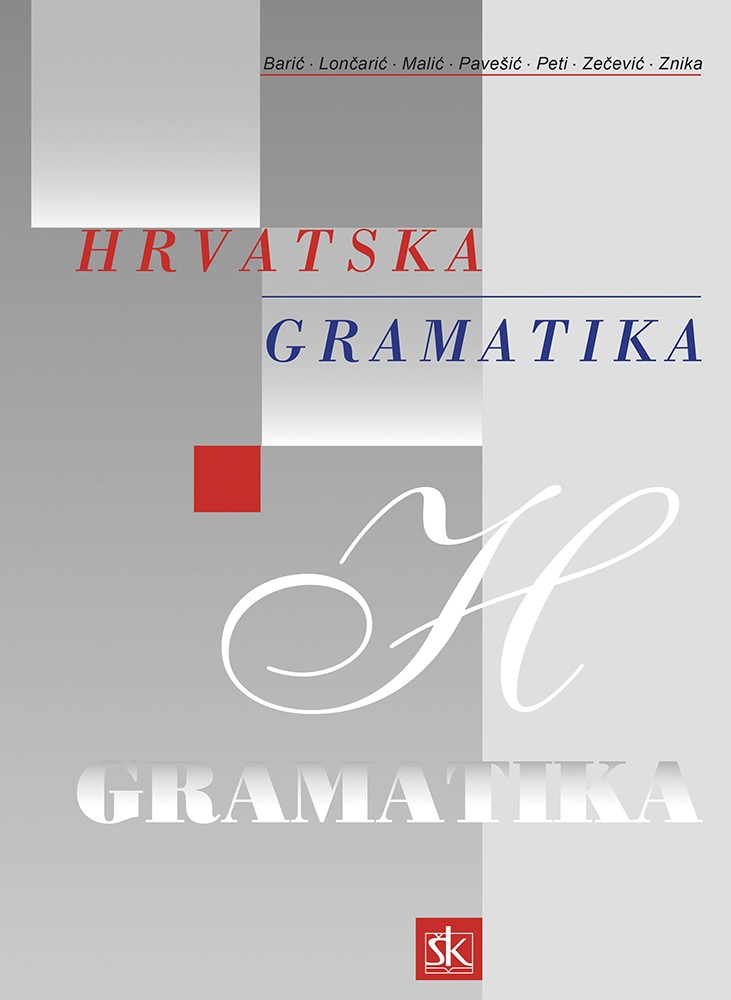